A day in the life of a Sales Manager
Microsoft 365 Copilot
Buy
~1 hour per week
Areas of investment: Customer face time
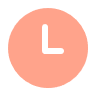 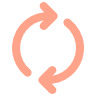 Benefits
Content creation
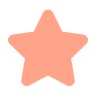 8:00 am – Recap a meeting
8:15 am – Get action items
9:00 am – Draft an email
Juliet is a Sales Manager at Contoso.
Juliet misses a key point during her regional sales meeting. She asks Copilot what was just mentioned.
Now that the meeting is over, Juliet needs to send out meeting notes to her team. She asks Copilot to recap the meeting.
Juliet needs to respond to a complaint she has received from one of her customers. She uses Copilot to summarize the lengthy email and draft a response.
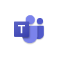 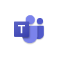 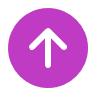 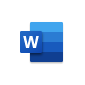 Copilot in Teams
Copilot in Teams
Copilot in Word
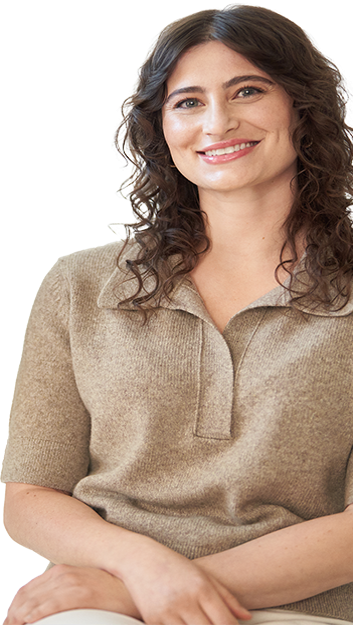 Example prompt: Summarize what was just said about possible discounting options.
Try in Prompt Gallery: Summarize what happened
Example prompt: What are the action items from this meeting?
Try in Prompt Gallery: Summarize meetings and videos
Action: Click on Summary by Copilot. Use Draft with Copilot to create a response that is formal and long.
4:00 pm – Organize a presentation
2:00 pm – Add a slide
11:00 am – Respond to an RFP
Juliet is reviewing the presentation and notices that the presentation doesn’t have a logical flow. She asks Copilot to reorder the slides and create chapters.
Juliet needs to create a pitch deck for a customer presentation.
Juliet needs to respond to an RFP. She asks Copilot to create a first draft of the response and then make updates by converting some of the content into tables.
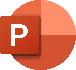 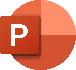 Copilot in PowerPoint
Copilot in PowerPoint
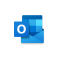 Copilot in Outlook
Action: Organize this presentation.
Try in Prompt Gallery: Organize your thoughts
Example prompt: Add a slide to this presentation that explains our sustainability practices based on [sustainability.docx].
Try in Prompt Gallery: Add a slide
Example prompt: Draft a response to this [RFP]. Use the [pricing document] and the [product specification document] to answer and questions in the RFP.